RSA Winter Conference
London
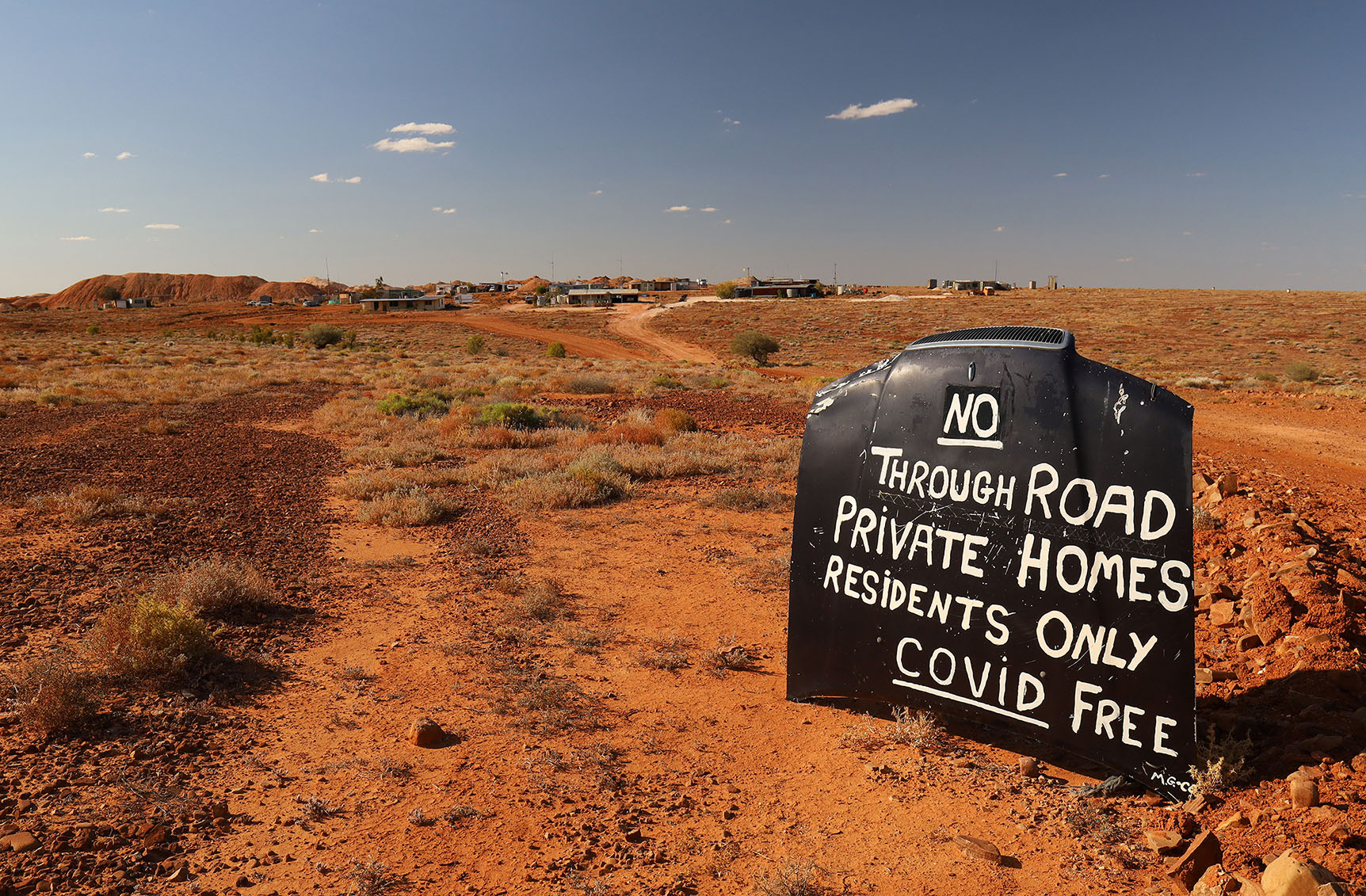 Tough times in Struggle City: The perspective of disadvantaged communities on Covid-19 impacts
11 November 2022
Professor Andrew Beer
Executive Dean, UniSA Business
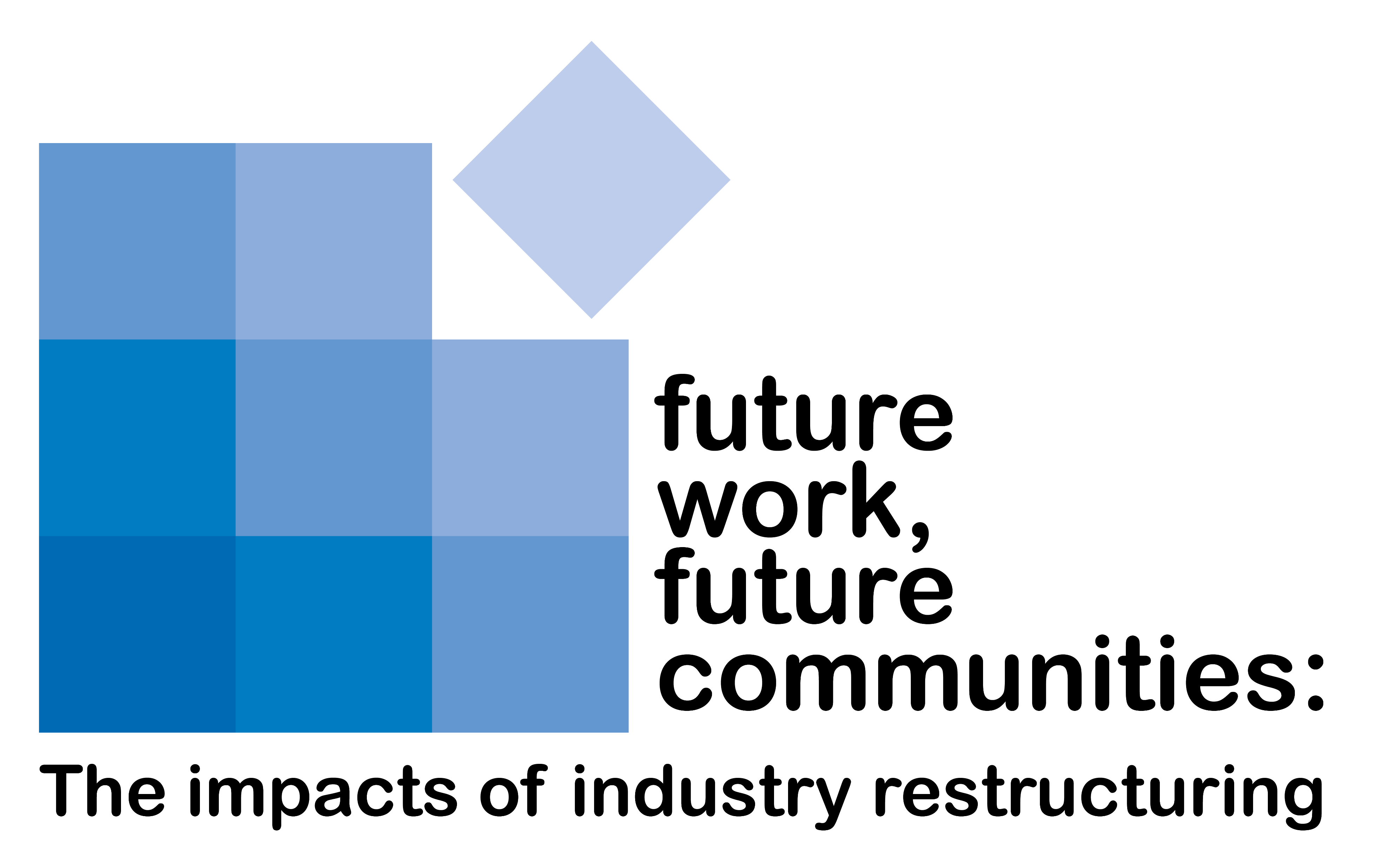 PHOTOS: SANDY HORNE
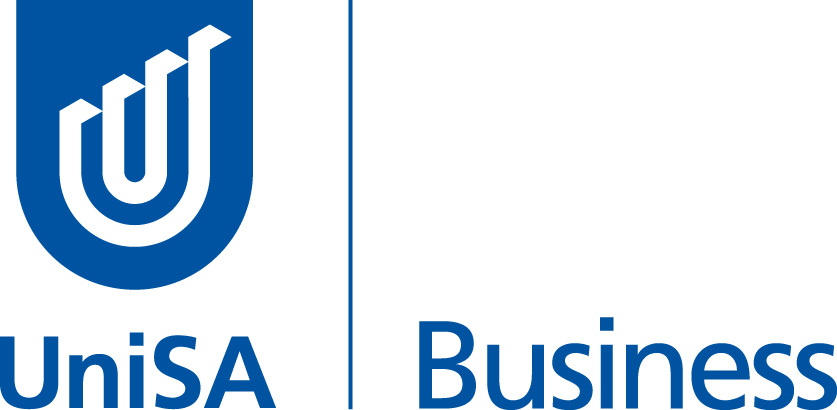 COVID and vulnerability indices
Onset of COVID-19 has resulted in a number of indices produced of vulnerability to COVID 
Most have been based on a combination of industry composition regionally, and labour force characteristics – eg income and educational attainment 
These indices highlight regions with concentrations in the most affected industries as especially vulnerable 
Eg tourism, meatworks etc 
But is it the case that economic structure alone determines vulnerability?
And, do already vulnerable regions suffer more from COVID?
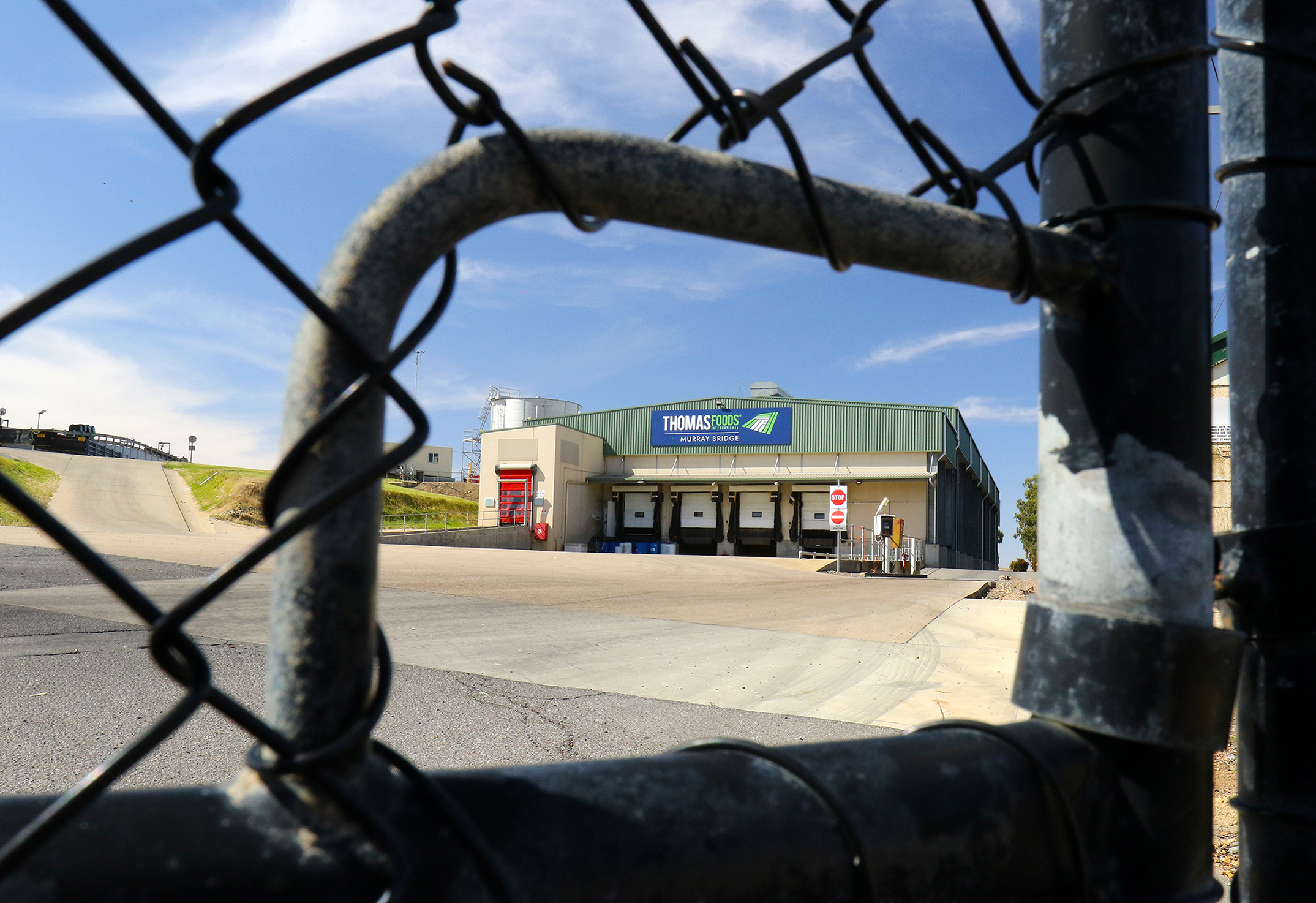 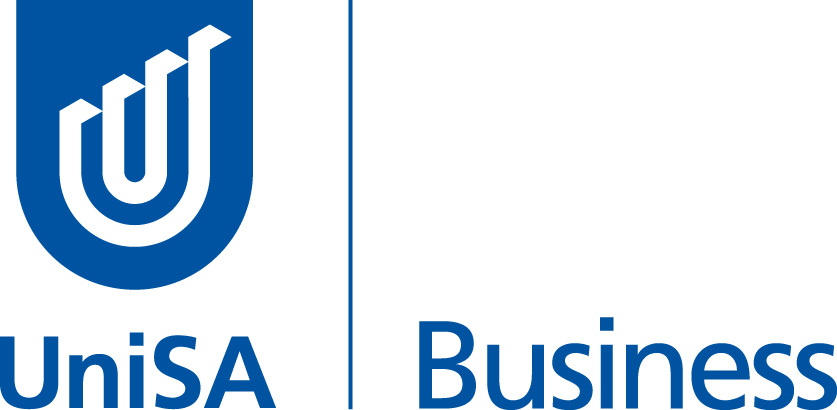 Survey insights
Primary data collection via survey of regions affected by auto closure and the broader metropolitan regions 
All things being equal, we would expect poorer working class regions to be more at risk 
As they are more likely to have a concentration of affected industries
Eg working from home is not an option in manufacturing, unlike professional services 
One of the places studied was Melbourne	
512 days of hard lockdown over the period 2020 and 2021
Not all affected workers received government provided support through COVID
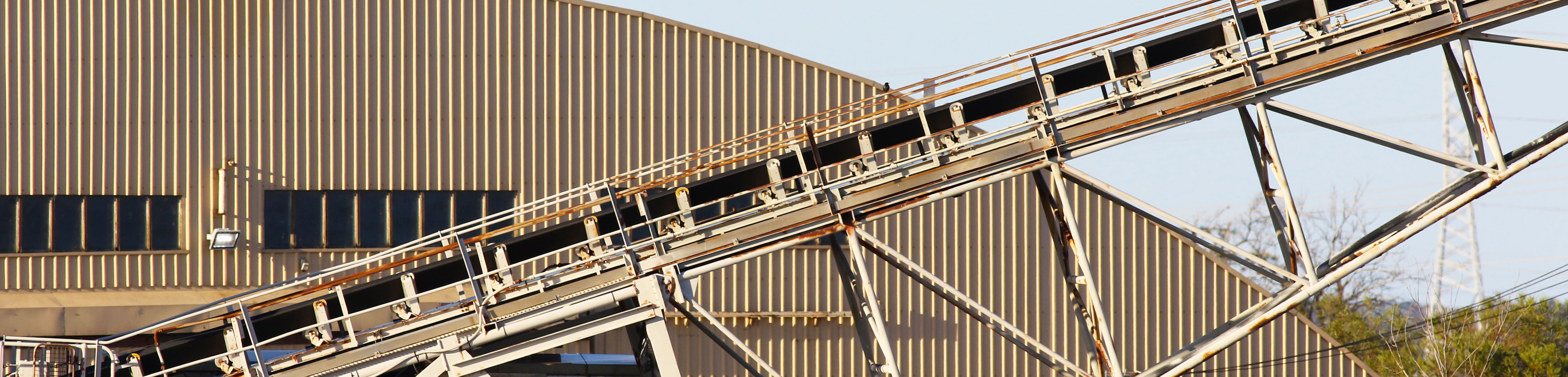 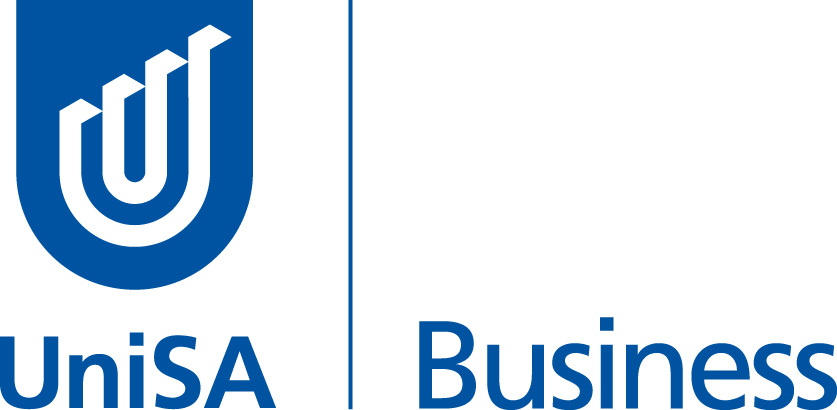 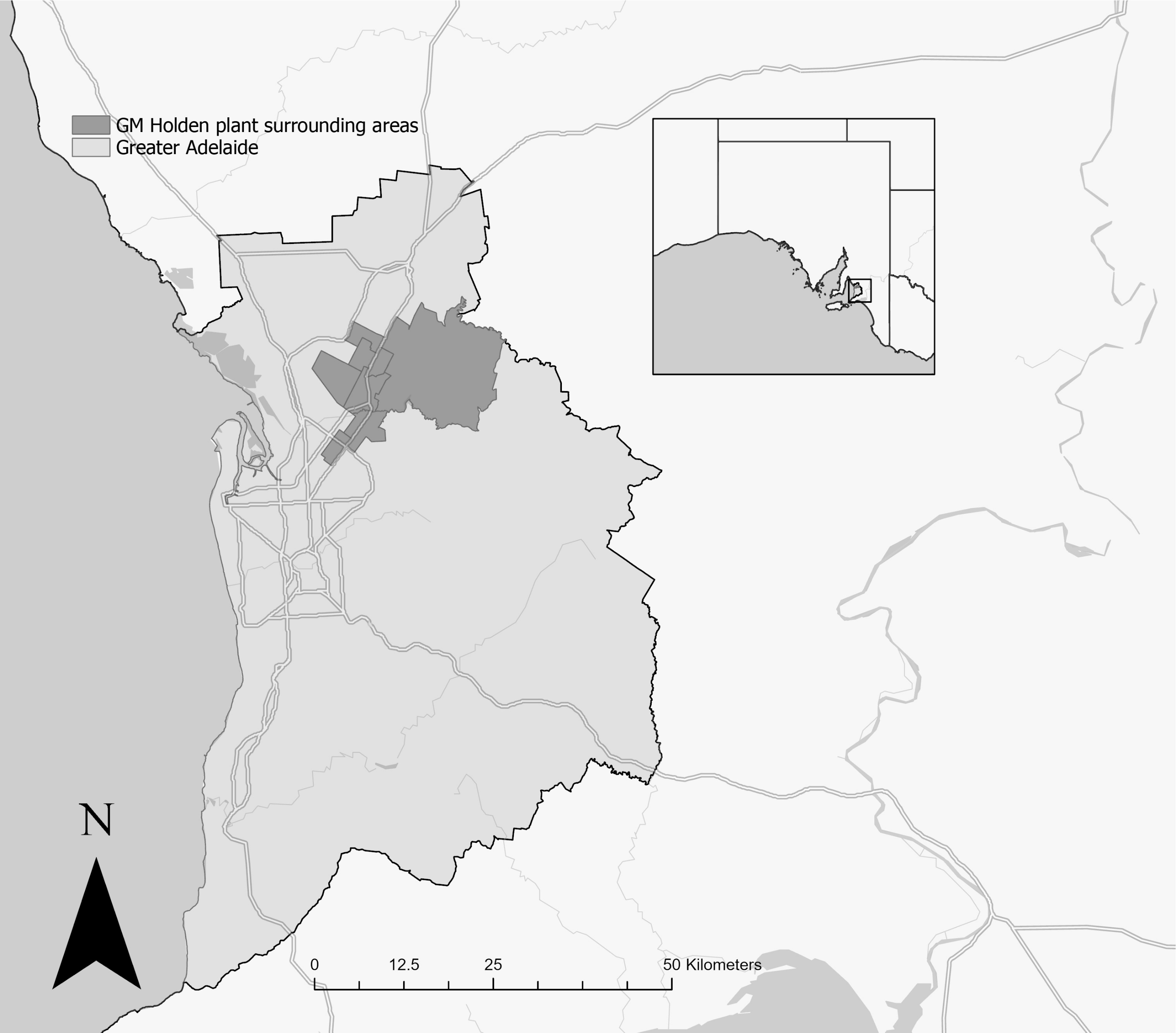 Case study site in South Australia
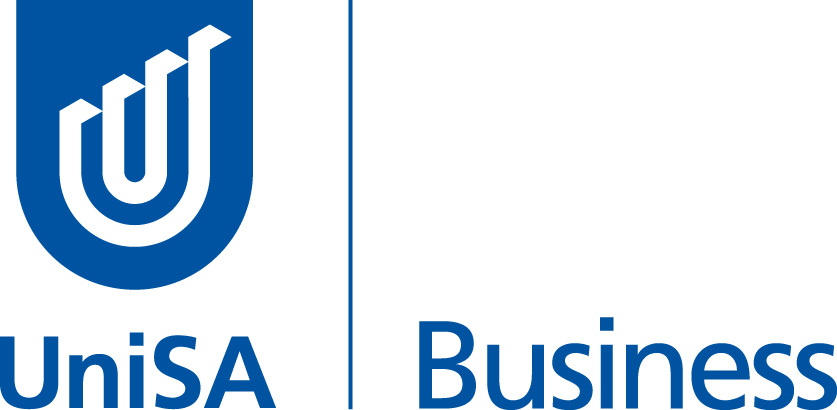 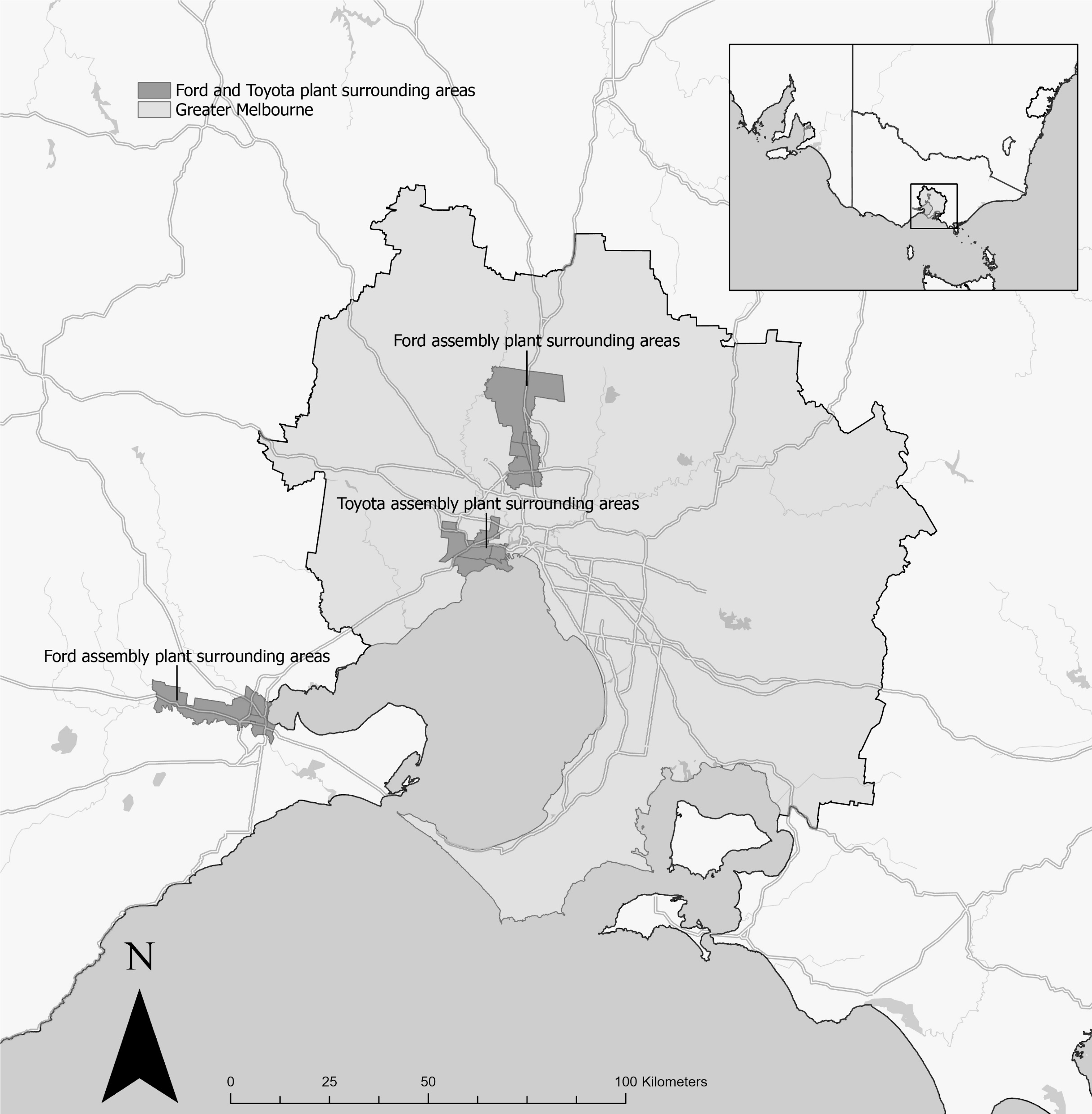 Case study sites in Victoria
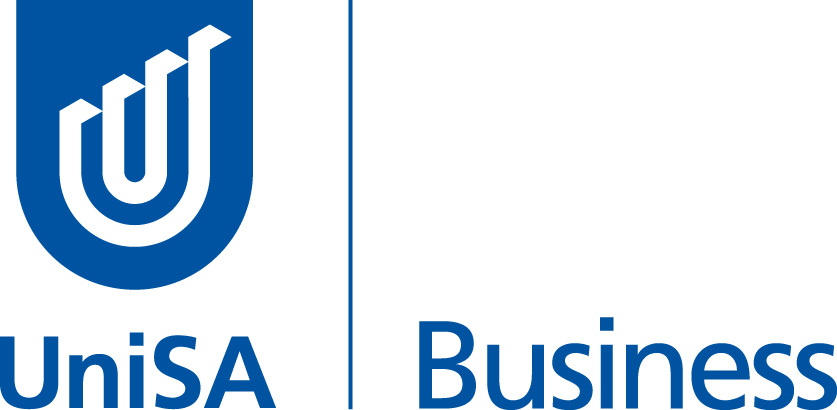 Perceived financial vulnerability
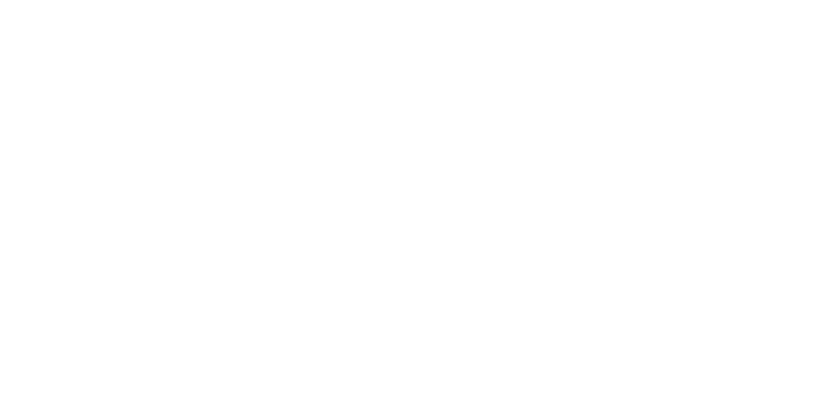 Under 60 years
Entire population
Q20. How concerned are you about the following areas due to COVID-19? – My financial position
Q20. How concerned are you about the following areas due to COVID-19? – My financial position
Perceived employment security
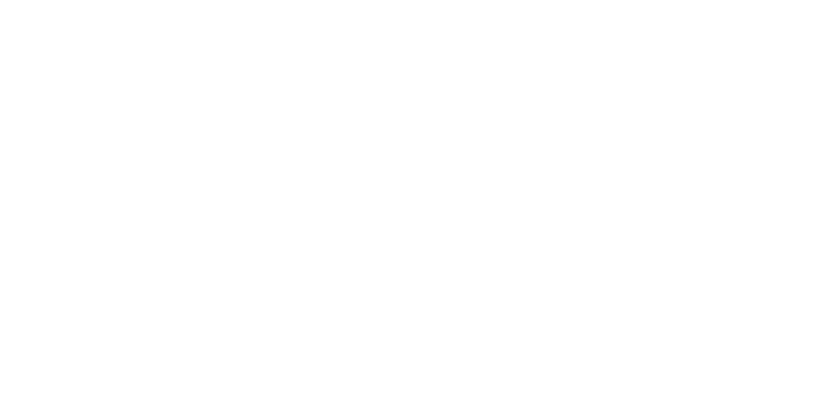 Under 60 years
Entire population
Q20. How concerned are you about the following areas due to COVID-19? – My job
Q20. How concerned are you about the following areas due to COVID-19? – My job
Perceived freedom to enjoy life
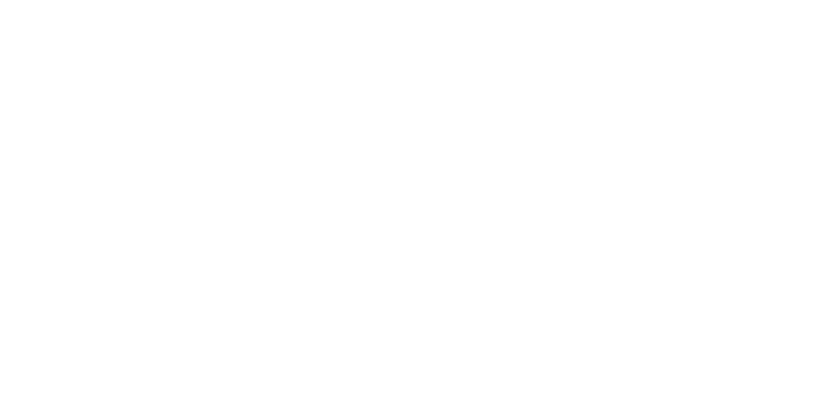 Under 60 years
Entire population
Q20. How concerned are you about the following areas due to COVID-19? – My freedom to enjoy life
Q20. How concerned are you about the following areas due to COVID-19? – My freedom to enjoy life
Perceived access to basic necessities
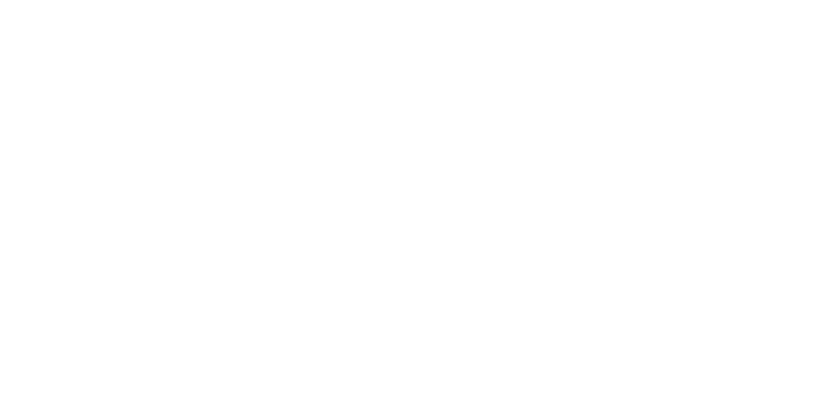 Under 60 years
Entire population
Q20. How concerned are you about the following areas due to COVID-19? – My access to basic necessities
Q20. How concerned are you about the following areas due to COVID-19? – My access to basic necessities
Difficulty paying the mortgage
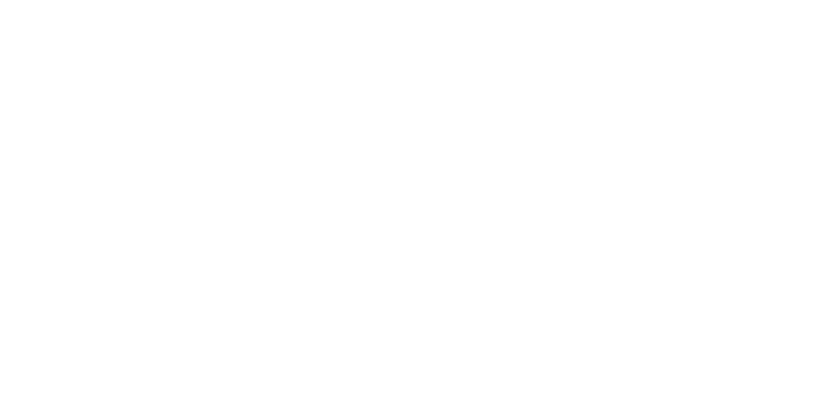 Under 60 years
Entire population
Q25A. Due to the financial stress of COVID-19, has your household not been able to do any of the following things? – Pay your mortgage
Q25A. Due to the financial stress of COVID-19, has your household not been able to do any of the following things? – Pay your mortgage
Difficulty paying the rent
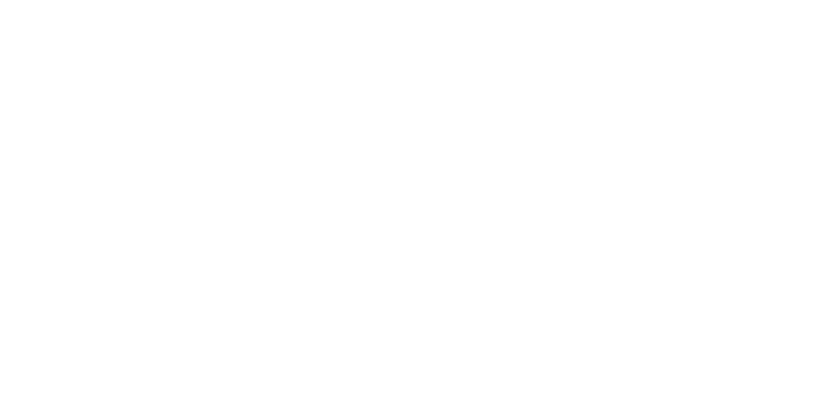 Under 60 years
Entire population
Q25A. Due to the financial stress of COVID-19, has your household not been able to do any of the following things? – Pay your rent
Q25A. Due to the financial stress of COVID-19, has your household not been able to do any of the following things? – Pay your rent
Conclusions
Our data suggest, that for Australia at least 
Industry structure and labour force characteristics are not the only determinants of economic risk arising from COVID
Age profile has an important moderating impact 
Older populations already out of the workforce do not experience additional economic hardship as a result of COVID 
Questions should be asked about what other factors may affect economic vulnerability in a time of crisis
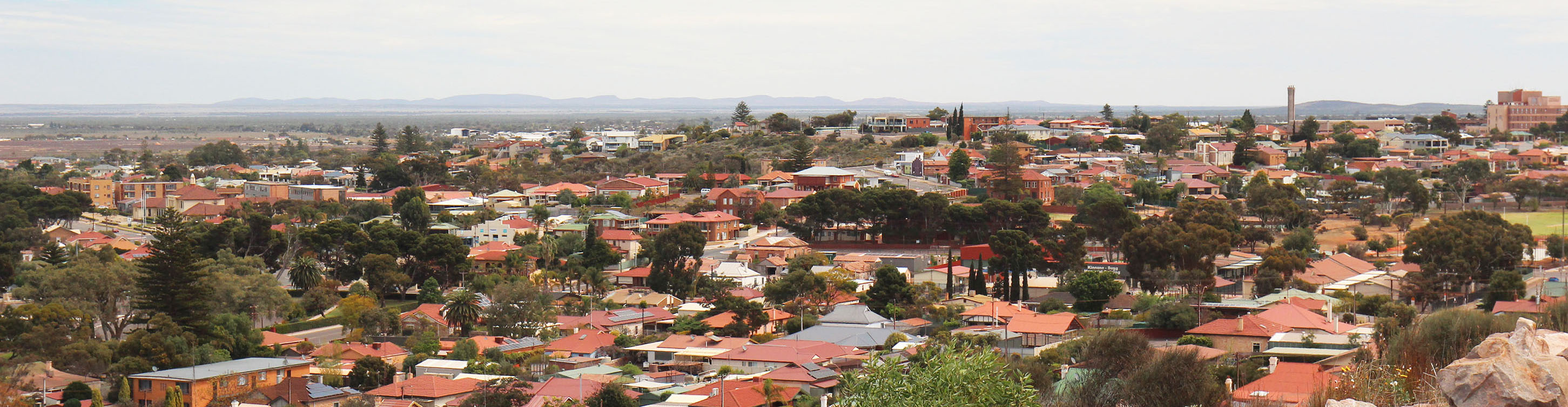 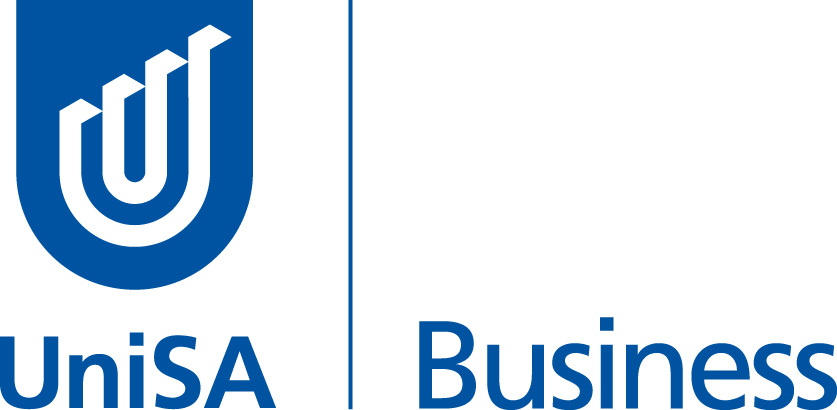